AET 225 
TEKNİK ÇEVİRİ
TEKNİK ÇEVİRİ NEDİR?

??????????????????
??????????????
?????????
????
??
?
«Teknik çeviri, kaynak dilde yazılmış olan bilimsel veya teknik bir metni, hedef kitlenin kendi dilinde yazılmış olduğu izlenimini edineceği bir biçimde çözümlemek ve adeta yeniden yazmaktır»(Horguelin, 1966).

«Yazın metinleri dışındaki tüm bilimler alanında üretilen metinler ve özel amaçlı dil kullanımı gerektiren metinlerin bir dilden diğerine çevrilmesi teknik çeviri olarak adlandırılır»(Aksoy, 1998).
«Teknik çeviri dediğimizde, bilimsel ve teknoloji alanları bağlamında yazılmış olan deneysel ve betimleyici metinlerin çevirisi anlaşılır»(Hervey & Higgins akt.Erten.1997).

Yazınsal alanda yapılan çevirilerle karşılaştırıldığında teknolojik gelişmelerin ve uluslararası kurumlaşmaların ve etkileşimin bir gereği olarak uzmanlık alanlarında yapılan çevirilerin payı, 20. yüzyılın son çeyreğine doğru özellikle yoğunlaşarak günümüzde yaşamımızın her alanını kuşatmış bulunmaktadır.
Teknik Çeviri Hangi Konuları Kapsar?

Teknik çeviri edebiyat dışındaki tüm bilim alanlarını, reklam, ilan, gazetecilik, propaganda yazıları gibi konularda yazılmış metinlerin çevirilerini içerir.
Mühendislik, mimarlık, inşaat, elektronik, fizik, kimya, biyoloji, optik, hidrolik, televizyon, bilişim, yazılım, otomotiv, uzay teknolojileri, makine kullanım kılavuzları, tesis-ekipman kurulumları, hukuk, kimya, finans, ekonomi, hava-deniz makinaları, tekstil, gıda, tarım, enerji sağlık, medikal, sıvı yakıt, uluslararası yazışmalar, haberler ve bildirge çevirileri, teknik çeviri gerektiren konular içinde yer almaktadır.
Kullanım kılavuzları, teknik şartnameler, kataloglar, broşürler, fen bilimleri projeleri, otomotiv sektörü çevirileri, tapu-kadastro çevirileri, fizik kitapları çevirileri, yazılım ve yazılım mühendisliği-bilgisayar mühendisliği alanında çeviriler
Teknik Metinler Hangileridir?
Kullanım Kılavuzları
Servis ve bakım kılavuzları
Onarım Kılavuzları
Parça Listeleri
Broşürler
Eğitim Malzemeleri
Web siteleri
Reklam/Tanıtım
Ambalaj
Vb.
Teknik Metin Türleri Nelerdir?
Formlar 
Anketler 
Yönergeler
Kılavuzlar
El kitapları
Teknik raporlar
İş ve süreç tanımları
Parça tanımları
Özetler
Dizinler
Uyarı mesajları
Parça listeleri
Terimlik
Sınıflandırma sistemleri
Vb.
Amerikalı çevirmen ve dil bilimci Mark Herman, teknik çeviri  ediniminde kaynak dil bilgisi ve hedef dilde teknik bir metin yazabilme becerisinin yanı sıra teknik çevirmenin, özgün metnin konusunu da çok iyi bilmesi gerektiği üzerinde durur. Herman teknik çevirideki hedefleri üç başlık altında toplar:
AÇIKLIK
KISA VE ÖZ OLMA
DOĞRULUK
Teknik çeviride dikkat edilmesi gerekenler!!!
Teknik çeviri üslup ve net anlatım esas alınarak gerçekleştirilmelidir.

Eğer mekanik bir cihazın çevirisi yapılacaksa, birbirine  bağlaçlarla bağlanan uzun cümleler kullanılmamalıdır.

Anlatım net ve basit tutulmalıdır. Açıklanması uzun bir metin söz konusu ise maddelendirme veya görselli anlatım sağlanmalıdır.
Çeviri sürecinde  tercüme yapılacak  alan ile ilgili kelime seçimi yapılmasına özen gösterilmelidir.

İyi bir teknik metin çevirmeni, sözcüğü sözcüğüne değil özgün metnin tam anlamını aktarabilen çevirmendir.

Teknik çeviride biçem, kesit, yapı ve noktalama çevirmenin seçimine bağlı olabilir.

Ancak çevirmen bu seçimi yaparken çevirinin yapılma amacını ve ne tür bir okuyucuya sesleneceğini çok iyi belirlemek zorundadır.
Teknik çevirmen yöntemlerini belirlemeden önce, hedeflerini iyi bilmelidir.

Teknik çevirmen için metindeki ileti ana unsurdur ve eksiksiz olarak çevrilmesi gerekir.

İleti tüm yan anlamları ve nüansları ile birlikte hiçbir yanlış anlamaya meydan vermeyecek şekilde tam doğru ve eksiksiz olarak hedef dile aktarılmalıdır.
Herman’a göre; açık, kısa, öz ve doğru bir çeviri ancak o zaman ortaya çıkar.

Teknik çeviride içeriğin ve iletinin kusursuz olarak aktarılmasında hedef okuyucunun beklentilerini en iyi şekilde karşılayabilecek bir biçemin seçilmesi, yazın çevirisinde olduğu kadar teknik çeviride de çok önemlidir.

Biçem sözcüğü bu bağlamda çevirmenin tümce birimleri düzeyindeki sözcüksel seçiminden, metnin genel yapısının biçimine kadar olan çeşitli unsurları kapsar(Wright, 1993).
Biçimsel unsurların teknik çeviride önemsiz olduğu durumları sadece belirli bir alandaki gelişmeler konusunda bilgi verici çevirileri yayınlayan dergilerde ve bu çevirilerin oluşturduğu yazılarda görmekteyiz.

Bu tür yayınlarda amaç, özgün metnin içeriği hakkında tanıtıcı bir bilgi vermek olduğu için, biçemin üzerinde fazlaca durmadan, sadece ileti ele alınarak aktarılır.

Bu yöntemi de seslendiği okuyucu grubunun gereksinimlerini yeterli ve doğru bir biçimde karşıladığı sürece tamamen yanlış olarak gözardı edemeyiz.
Örnek olarak Good
Housekeeping adlı Amerikan kadın dergisinde uykusuzluk çekenlere verilen önerilerin Hürrivet Gazetesi Kelebek ilavesinde yayınlanan Türkçe çevirisine bakabiliriz. 
İngilizcesinde 8 madde halinde sunulan ve yapın/yapmayın’ların detaylı bir şekilde ve Amerikan
yaşam biçimine uygun anlatımı, Türkçeye tek bir madde olarak, virgüllerle ayrılan cümlelerden oluşmuş bir biçimde çevrilmiş, Türk yaşam biçiminde olmayan nedenler ayıklanmıştır:
Get up at the same time each morning and go to bed at the same time each night.
Don't smoke; nicotine is a stimulant.
Get regular exercise, which has been shown to cut in half the amount of time it takes insomniacs to fall asleep. 
Reserve vigorous exercise for the afternoon - between
2.00 PM. and 5.00 P.M. is best - but not within four hours of bed time. 
It's okay to take a leisurely walk after dinner, though.
Don't eat a large meal within three hours of bedtime. But don't go to bed hungry, either, it can interfere with sleep. if you want a late-night snack, try some warm milk or a banana. Avoid fatty and spicy foods that can cause gas and indigestion. (Graves 1998, Vol 226:82)
Türkçe'ye Azize Bergin tarafından çeviri olduğu belirtilmeden ancak özgün metnin resimlerinin de olduğu gibi kullanılarak yapılmış çevirisi şöyledir: 
Her sabah aynı saatte kalkın ve geceleri aynı saatte yatın. Pazar sabahı geç saate kadar uyumak pazar gecesi sizi uykusuz bırakabilir. Akşamları kafeinli içecekler ve sigara içmeyin, uyku kaçıran egzersiz yapın. Tok karnına yatmayın. (Çev. Bergin, 24 şubat 1998)
Siemens marka cep telefonunun kullanım kılavuzunun İngilizcesinden Türkçeye yapılan çevirisinden bir parça inceleyebiliriz:
Usage Time
Depending on environmental and network conditions, up to 30 hours stand by time or 4 hours talk time may be achieved.
Türkçe çevirisi:
Akü Kullanını Süresi
Akü 30 saate kadar standby (alıcı ve verici hazır durumda) veya yaklaşık 4 saat sürekli konuşma süresi sunmaktadır.
(Burada bir pil resmi var) Will flash, and a beep will be heard when your battery is nearly exhausted (about one minute of talk time left) (Siemens S6 Kullanım Rehberi:6)

İkaz edici bir ses ile birlikte akünün artan           kapasitesinin belirli bir değerin altına düştüğünü gösterir.
Tamamen boşalmada telefon kapanır. (Siemens S6 Kullanım Rehberi: 7)
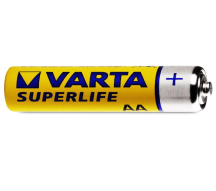 Bazı durumlarda kaynak ve hedef dillerde yazılan metinler, kaynak ve hedef okuyucuların beklentileri açısından benzerlik gösterdiğinden kaynak dildeki metin ve hedef dildeki metin arasında tutarsızlıklar oluşmaz. Ancak genelde hedef okuyucu/kullanıcının beklentilerinin farklı olması yüzünden hedef dildeki metinde gerekli değişiklikler yapılması söz konusu olabilir. 
Örnek olarak aynı kullanım kılavuzundan alınmış bir yönergeye bakabiliriz.
İngilizcesi:
A busy number can be easily redialled (immediately or later on) : (Siemens S6 Kullanım Rehberi: 9).
Türkçesi:
Meşgul olan telefon numarasını hemen veya daha sonra tekrar arayabilirsiniz. (Siemens S6 Kullanım Rehberi: 10).

Türkçe çeviride kullanıcının bu tür cihazları kullanan kişilerin bazılarının eğitim düzeyinin düşük olabileceği, dolayısıyla hiçbir tuşa basmadan otomatik olarak meşgul numaranın aranacağı düşüncesine kapılmaması için etken çatı kurulmuş ve yukarıdaki değişiklik yapılmıştır.
Teknik çeviride kaynak metni çok iyi bilmenin yansıra hedef dili de çok iyi bilip doğru kullanabilmek çok önemlidir. 
Yanlış dil kullanımı çeviride gereksiz zaman ve araç gereç israfına neden olmaktadır. 
Çeviriler hedef kitlenin dilini konuşmalı ve o alanda ve o dilde yazılmış diğer metinlerle benzer olmalıdır.
Sonuç olarak teknik çevirinin sadece sözcüklerin sözlükteki karşılıklarını sıralamak değil, kaynak dili çok iyi bilmenin yanı sıra hedef ve teknik yazımı da çok iyi bilmek, çevrilecek konu alanı hakkında bilgi sahibi olmak, bu alanda sözcük düşünce ve yöntem düzeyinde araştırma yapmayı sağlayacak donanıma ulaşabilmektir.
Bazı durumlarda kaynak ve hedef dillerde yazılan metinler, kaynak ve hedef okuyucuların beklentileri açısından benzerlik gösterdiğinden kaynak dildeki metin ve hedef dildeki metin arasında tutarsızlıklar oluşmaz.

Ancak genelde hedef okuyucunun/kullanıcının beklentilerinin farklı olması yüzünden hedef dildeki metinde gerekli değişiklikler yapılması söz konusu olabilir.
Teknik metin çevirilerinde yapılacak değişiklikler metnin anlamını ve iletisini tam olarak aktarmayı amaçlamalı ve hedef metin açık, kısa, öz ve doğruluk ölçütlerine uygun olmalıdır.
Tüm metin türlerinin çevirisinde olduğu gibi, teknik metinlerin çevirisinde de doğru bir çeviri elde edebilmek, öncelikle çevrilecek metnin doğru bir şekilde çözümlenmesi gerekir

Metin çözümlemesinde, yazınsal metinlere göre , teknik metinler daha az zorluklar içerir.
«Teknik metinlerin sade, açık, anlaşılır ve daha çok nesnel ifadeler içermesi genellikle yoruma yer bırakmaz ve bu da kuşkusuz bu süreçte çevirmenin işini kolaylaştıran en önemli unsurlardan biridir.»(Tok,2010:19).

Bu nedenle teknik metinlerin çeviri sürecinde diğer metin türlerine göre daha az güçlükler içerdiği söylenebilir.
Teknik bir metnin en belirgin özelliklerinden biri, içerdiği terimlerdir.

Metnin teknik söylemi, terim üzerinde kendini gösterir.

Dolayısıyla, terimlerin o metin bağlamında taşıdığı gerçek anlamları bilinmediği sürece ve hedef dilde karşılıkları tam olarak doğru bir şekilde verilmediği sürece çeviri metninin işlevinde eksiklikler ortaya çıkması kaçınılmazdır.
Her bilimsel ya da teknik alan kendine özgü bir terimce içermektedir.

Çevirmenin çevirisini yapacağı alanla ilgili olarak, hem kaynak dilde, hem de hedef dilde kullanılan özel alan terimcesini bilmesi, çeviriyi oldukça kolaylaştıracaktır.

Burada çevirmen için güçlük çıkarabilecek durum ise, her geçen gün ilerleyen ve gelişen teknolojiyle birlikte, bilimsel ve teknik alanlarda kullanılan terimcenin değişikliğe uğraması ve yeni terimlerin oluşmasıdır.
Teknik Çeviride Yetersizliğin Nedenleri Nelerdir?
Çevirmenin genelde çeviri konusunda bilimsel bir eğitimden ve teknik çeviriyi yönlendiren normlardan yoksun olması,

Çevirmenin maddi kazanç kaygısı yüzünden çok kısa sürede çok fazla çeviri yapmaya girişmesi,

Çevirmenin çeviri yapacağı alanla veya ürünle ilgili bir konu araştırması yapmaması, böyle bir araştırmaya gerek duymaması
Çevirmenin kaynak ve hedef dil bilgisinin özellikle teknik yazı yazma formatı ve terminoloji açısından yetersizliği,
Sonuç olarak; 
Teknik çeviri sadece sözcüklerin sözlükteki karşılıklarını sıralayarak çevirme edimi değildir.
Her tür çeviri için geçerli olduğu gibi kaynak dili çok iyi bilmenin yansıra hedef dili ve o dildeki teknik yazım kurallarını çok iyi bilmek önemlidir.
Çevirmen çevireceği konu alanı hakkında bilgi sahibi olmalı, bu alanda sözcük, düşünce ve yöntem düzeyinde araştırma yapmasını sağlayacak donanıma ulaşabilmelidir.

Ancak bu koşullar sağlanırsa açık, kısa, öz ve doğru bir teknik çeviri gerçekleşir.
KAYNAKÇA
Aksoy, N.B.(1998). Teknik Çeviri. Hacettepe Üniversitesi Edebiyat fakültesi Dersisi, 2(15), s.71-80
Tok, Ziya. (2017) Kullanma Kılavuzlarının Teknik Çeviri Açısından İncelenmesi. Ulakbilge, 5(12), s. 931-944
https://www.portakaltercüme/teknik-çeiri-nedir/
https://www.çeviribilim.com/?p=227